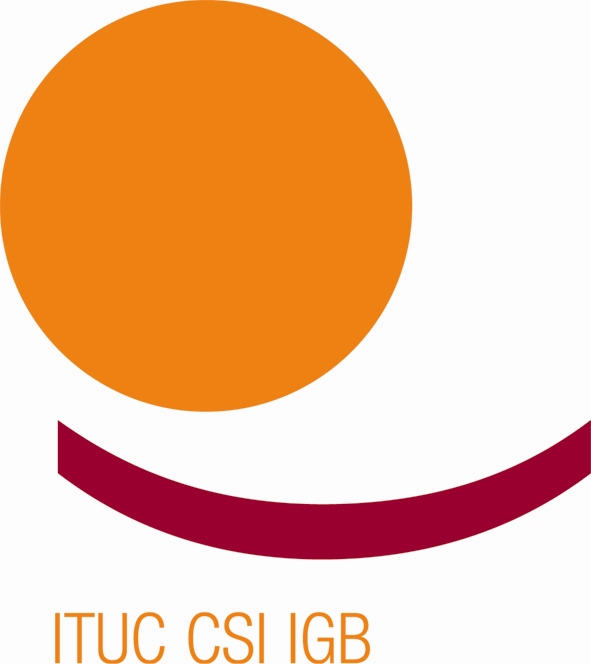 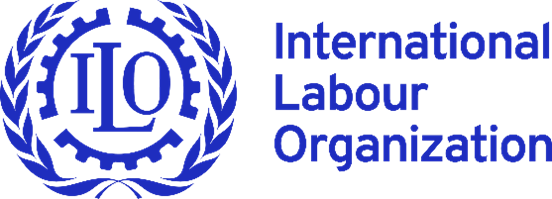 Strateški okvir EU o zaštiti zdravlja i sigurnosti na radu – Nacionalne politike zaštite zdravlja i sigurnosti na radu – Sindikalni prioriteti
27.4.2023.       Skopje
Károly György                 Seminar o sindikalnim i međunarodnim standardima rada
1
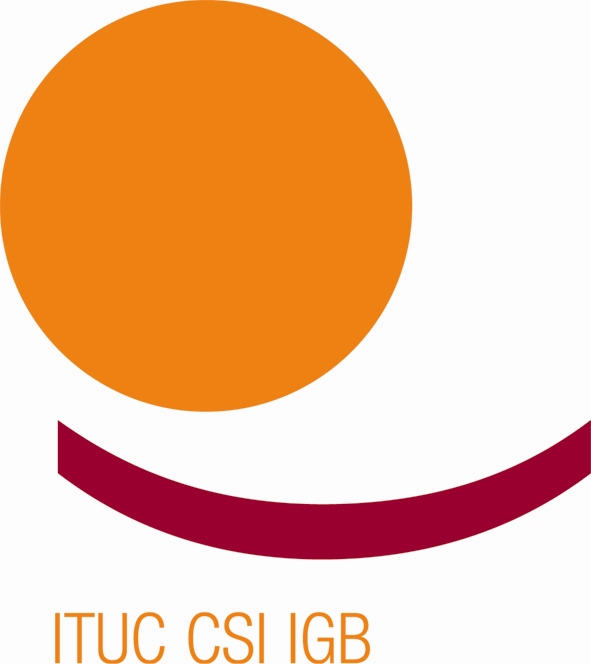 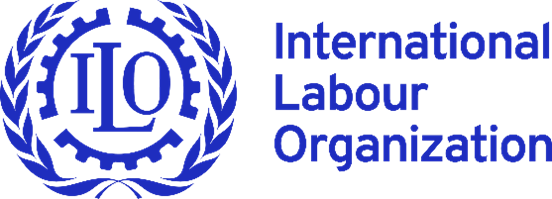 Nadležnosti EU u oblasti zaštite zdravljai sigurnosti na radu
Ugovor u funkcioniranju EU (u daljem tekstu TFEU), član 153., stav 1.:
« (…) Sindikati podržavaju i dopunjavaju aktivnosti Država članica u sljedećim oblastima:
Unapređenje naročito radnog okruženja s ciljem zaštite zdravlja i sigurnosti radnika
TFEU, član 153., stav 2.:
« S tim u vezi, Evropski Parlament i Vijeće mogu usvojiti (…) putem direktiva, minimalne zahtjeve (…) »
27.4.2023.       Skopje
Károly György                 Seminar o sindikalnim i međunarodnim standardima rada
2
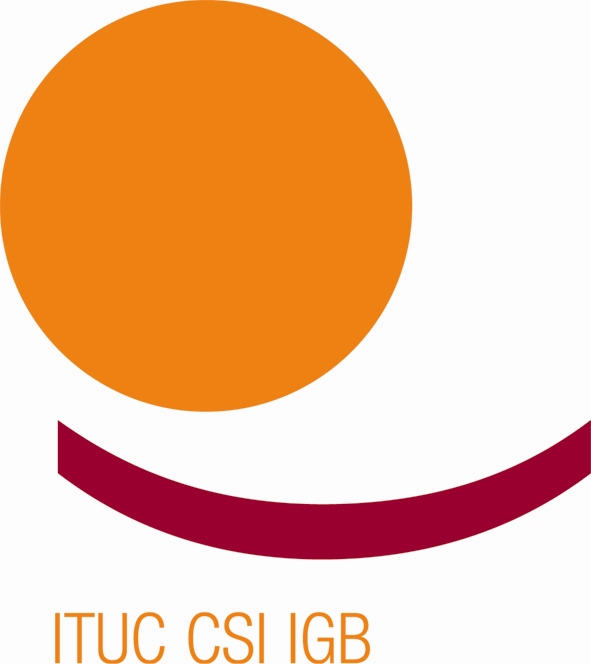 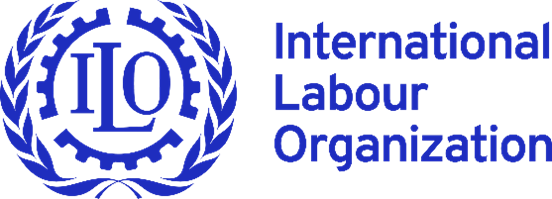 « Evropski stub socijalnih prava služi kao naša polazna točka za izgradnju snažne socijalne Evrope. Sada u nju unosimo život pretvarajući principe u djela. »
Nicolas Schmit, Evropski Komesar za radna mjesta i socijalna prava
20 principa Evropskog stuba socijalnih prava su vodilja Evropske unije i država članica „prema snažnoj socijalnoj Evropi koja je pravedna, inkluzivna i puna prilika i mogućnosti”.
27.4.2023.       Skopje
Károly György                 Seminar o sindikalnim i međunarodnim standardima rada
3
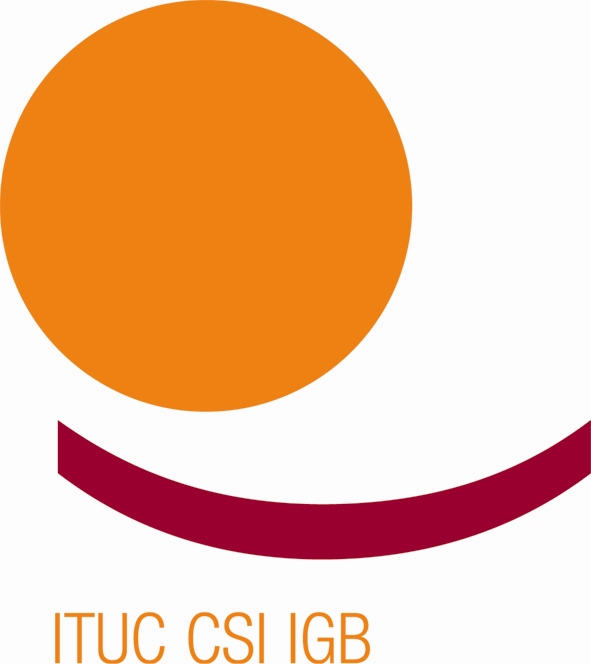 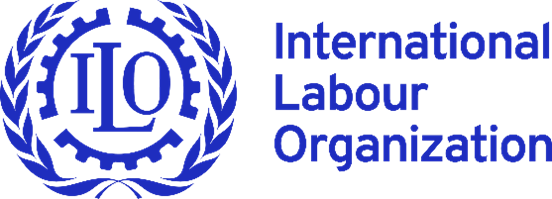 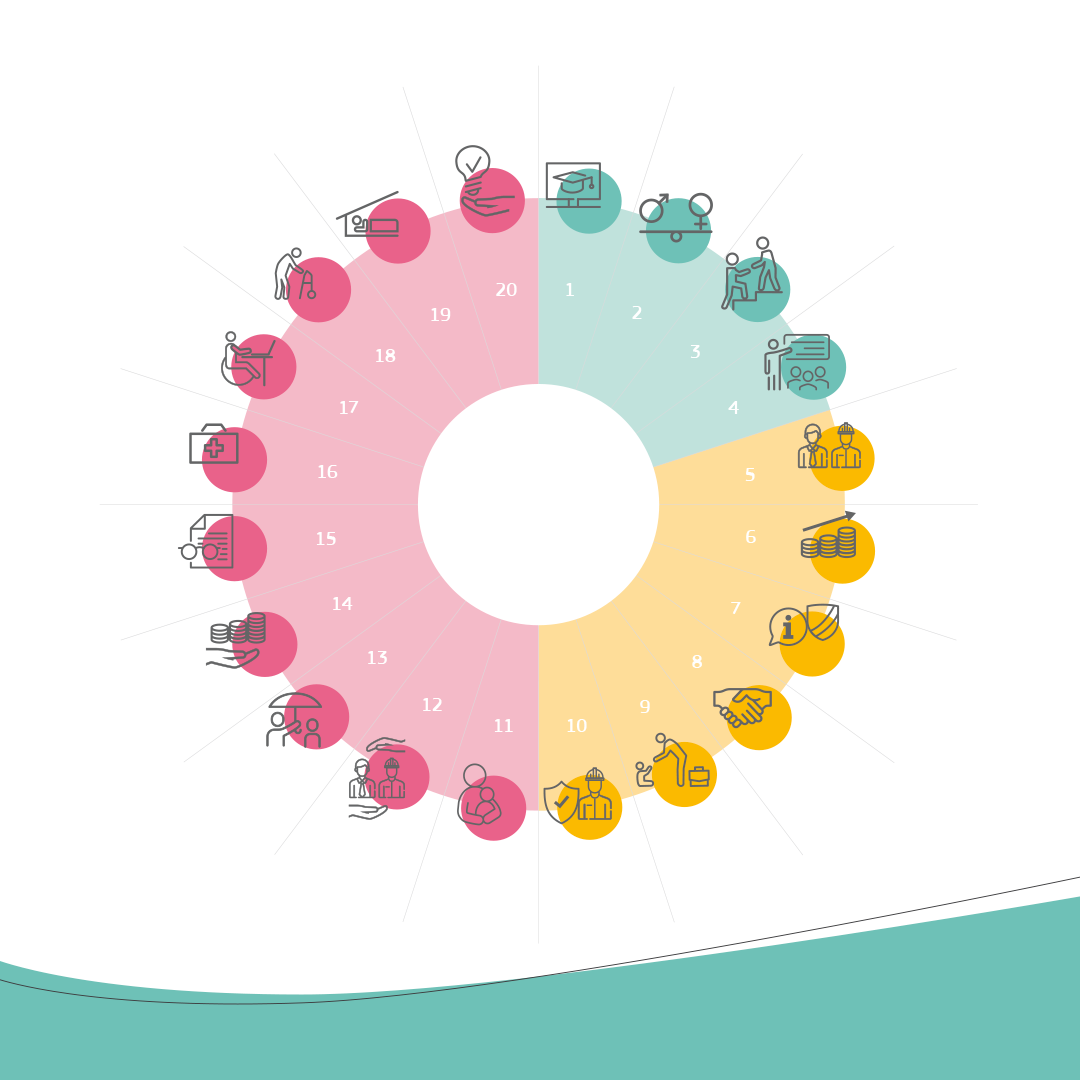 Obrazovanje, obuka i cjeloživotno učenje
Pristup osnovnim uslugama
Smještaj i pomoć beskućnicima
Rodna jednakost
Jednake prilike
Dugoročna njega
Aktivna podrška zapošljavanju
Inkluzija osoba sa invaliditetom
Sigurno i prilagođeno zapošljavanje
Zdravstvena zaštita
Evropski stub socijalnih prava
Prihod i penzije za stare
Plate
Zdravo, sigurno i dobro prilagođeno radno okruženje i zaštita podataka
Informacije o uslovima zapošljavanja i zaštiti u slučaju otpuštanja
Minimalni prihod
Socijalni dijalog i uključenost radnika
Dodatak za nezaposlene
Ravnoteža između privatnog i profesionalnog života
Socijalna zaštita
Briga o djeci o podrška djeci
27.4.2023.       Skopje
4
Károly György                 Seminar o sindikalnim i međunarodnim standardima rada
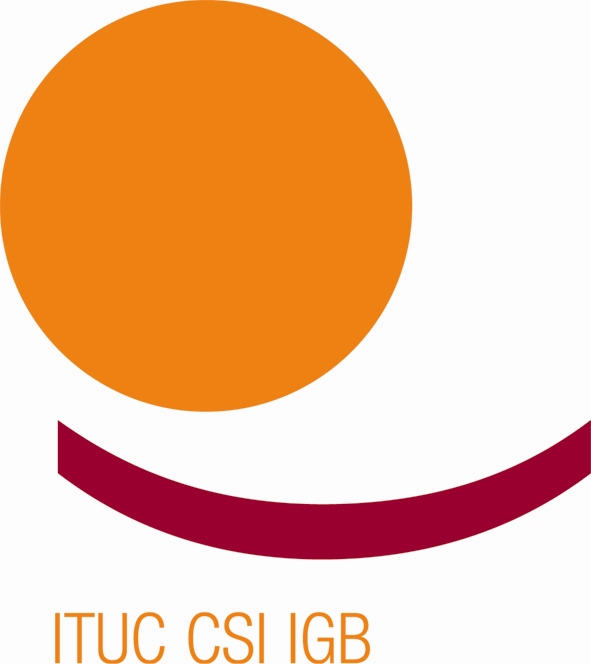 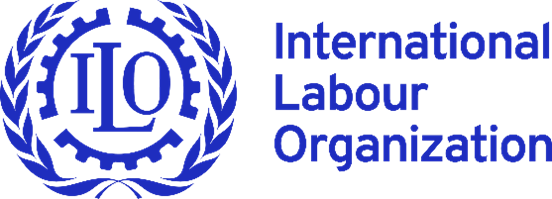 10. Zdravo, sigurno i dobro prilagođeno radno okruženje i zaštita podataka (Glava I: Jednake prilike i pristup tržištu rada)
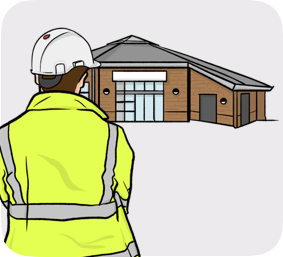 Radnici imaju pravo ne visok stepen zaštite zdravlja i sigurnosti na radu.Radnici imaju pravo na radno okruženje prilagođeno njihovim profesionalnim potrebama i koje im omogućava produženo učešće na tržištu rada.Radnici imaju pravo na zaštitu ličnih podataka u kontekstu zapošljavanja.
Vezane akcije Komisije: Strateški okvir EU o zaštiti zdravlja i sigurnosti na radu 2021-2027., Komunikacija i prijedlozi za bolju zaštitu osoba od azbesta
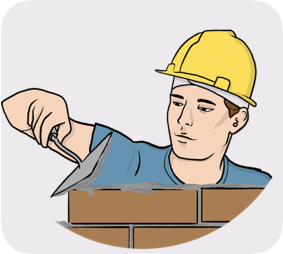 27.4.2023.       Skopje
Károly György                 Seminar o sindikalnim i međunarodnim standardima rada
5
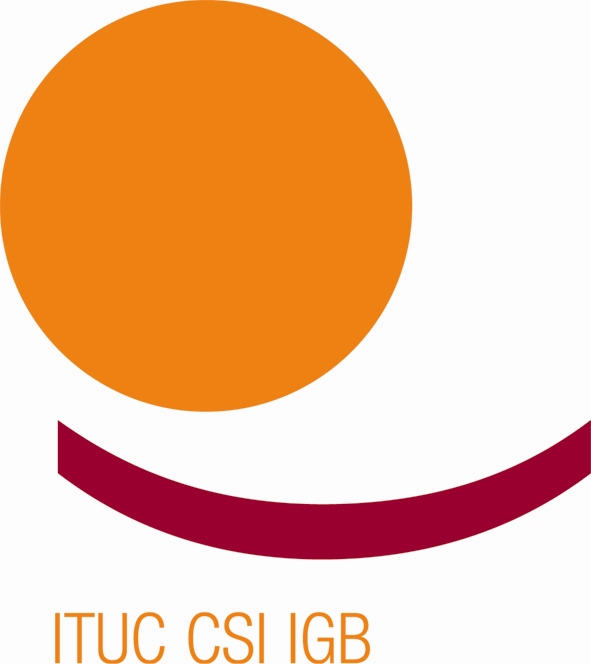 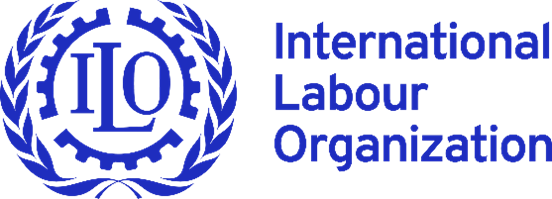 Akcioni plan za EU stub o socijalnim pravima
Akcioni plan Evropskog stuba o socijalnim pravima (EPSR) usvojen 4. marta 2021.
Navodi konkretne akcije za dalju provedbu principa iz Akcionog plana EPSR-a
Socijalni samit održan u maju 2021. godine u Portu: Socijalne obaveze iz Porta, koje potpisuju Portugal u ime Vijeća, Komisija, EP i socijalni partneri
 Zajednički napori za konsolidaciju obaveza koje već postoje u EPSR
27.4.2023.       Skopje
Károly György                 Seminar o sindikalnim i međunarodnim standardima rada
6
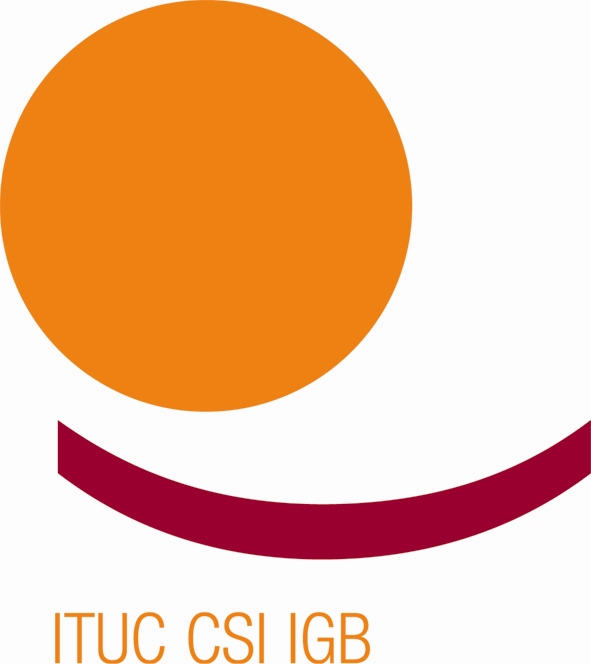 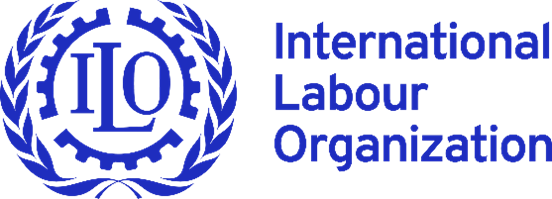 Akcioni plan EPSR-a – Vezane akcije u vezi zaštite zdravlja i sigurnosti na radu
2021 – novi Strateški okvir EU za zaštitu zdravlja i sigurnosti na radu

2022 – u konsultaciji sa socijalnim partnerima, predstavljeni zakonodavni prijedlozi za dalje smanjenje izloženosti radnika opasnim hemikalijama, uključujući azbestu

Komisija poziva javne organe vlasti, socijalne partnere da osiguraju provedbu i primjenu važećih pravila
27.4.2023.       Skopje
Károly György                 Seminar o sindikalnim i međunarodnim standardima rada
7
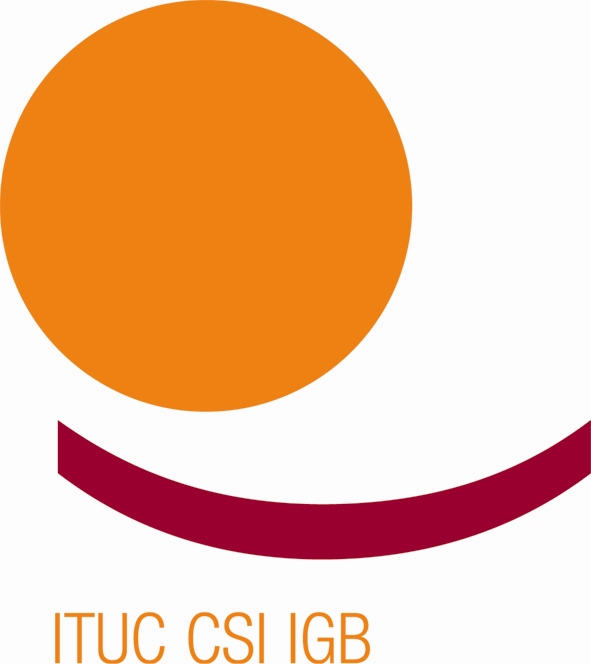 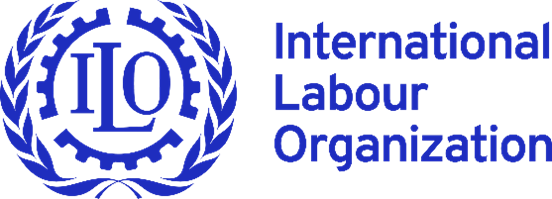 Strateški okvir EU za zaštitu zdravlja i sigurnosti na radu 2021-2027.
Strateški okvir koristi tripartitni pristup — uključuje institucije EU, države članice, socijalne partnere i druge zainteresirane strane — i usmjerava se na tri ključna prioriteta i akcije za unapređenje zdravlja i sigurnosti radnika, rješavanjem problema brzih promjena u ekonomiji, demografiji i modelima rada.
Predviđa i upravlja promjenama u novom svijetu rada (tj. digitalna, zelena i demografska tranzicija / mentalno zdravlje)
Jača prevenciju oboljenja i nezgoda na radu (tj. pristup ‘nulte vizije’ / ažurirana pravila o opasnim hemikalijama / itd.)
Povećava spremnost u odnosu na moguće buduće zdravstvene prijetnje (tj. procedure za vanredne situacije i smjernice za buduće zdravstvene krize)
27.4.2023.       Skopje
8
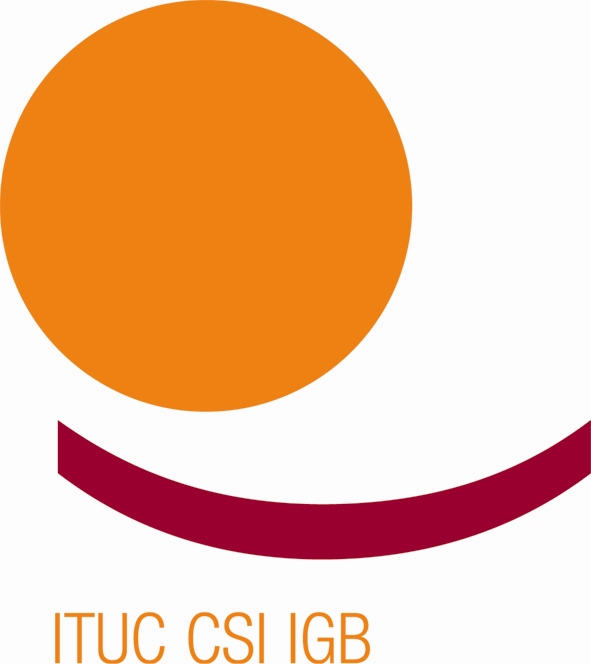 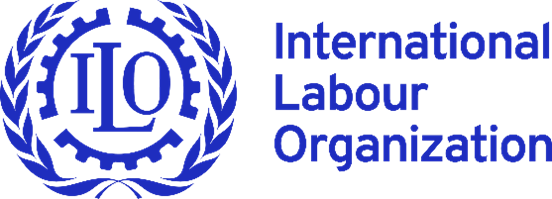 Akcije iz strateškog okvira se moraju provoditi putem
Snažnog socijalnog dijaloga,
Snažnih politika zasnovanih na dokazima,
Poboljšane provedbe i praćenja važećih EU propisa, (iv) podizanje svijesti, i
Mobilizacije sredstava za ulaganje u zaštitu profesionalnog zdravlja i sigurnosti na radu, uključujući i iz EU fondova
Države članice moraju ažurirati svoje nacionale strategije o zaštiti profesionalnog zdravlja i sigurnosti na radu s ciljem da se nove mjere provode u preduzećima i na radnim mjestima
Izvan granica EU – nastavak vodeće uloge u promociji visokih standarda zaštite profesionalnog zdravlja i sigurnosti na radu na globalnom nivou.
27.4.2023.       Skopje
Károly György                 Seminar o sindikalnim i međunarodnim standardima rada
9
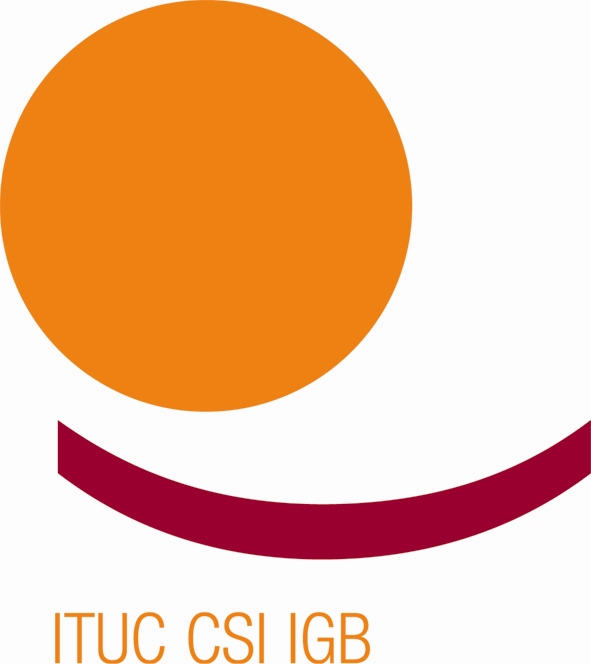 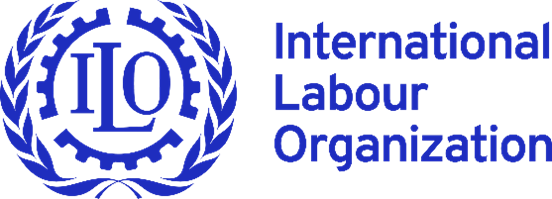 Sindikalni prioriteti - EKS
Promocija novih i poboljšanih nacionalnih strategija zaštite zdravlja i / uključenost socijalnih partnera / podrška provedbi u mikro, malim i srednjim preduzećima / povećanje obima EU Strategije za zaštitu zdravlja i sigurnosti na radu na samozaposlene / provedba / novi modeli rada / sprečavanje oboljenja, nezgoda, nasilja i uznemiravanja na radu / unapređenje prikupljanja statističkih podataka i baze dokaza o zaštiti zdravlja i sigurnosti na radu / ojačana međunarodna saradnja / i usmjeravanje zaštite zdravlja i sigurnosti na radu.
Rodne perspektive su dobile više na važnosti / pandemija Covid-19 nije samo pitanje javnog zdravlja, već daleko više pitanje profesionalnog oboljenja.
27.4.2023.       Skopje
Károly György                 Seminar o sindikalnim i međunarodnim standardima rada
10
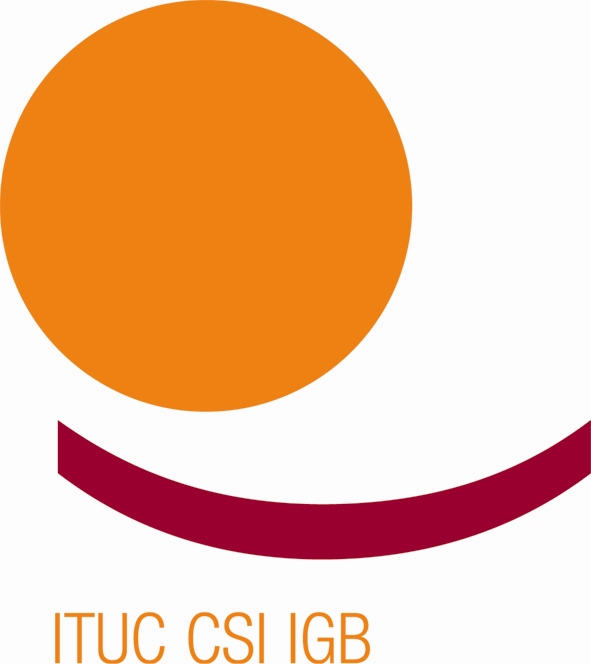 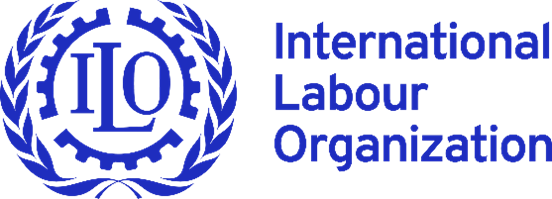 EKS
Evropska komisija razmatra veliki broj sindikalnih analiza vezanih za propuste zaštite zdravlja i sigurnosti na radu.
EKS je nezadovoljan činjenicom da je Komisija i dalje podliježe velikim ograničenjima u predloženim akcijama.
Tri ključna prioriteta dobrodošla
Bilo bi bolje da je riječ o strategiji, a ne o strateškom okviru – to bi imalo veću političku težinu u odnosu na predložene ciljeve i akcije, a osiguralo bi i pravilno praćenje
27.4.2023.       Skopje
Károly György                 Seminar o sindikalnim i međunarodnim standardima rada
11
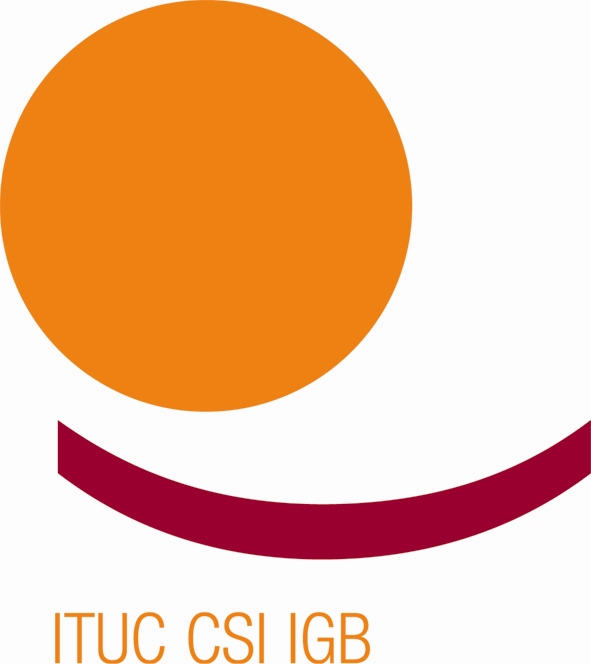 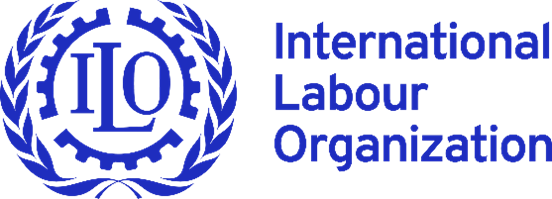 EKS – Prevencija oboljenja, nezgoda i uznemiravanja na radu
EKS pozdravlja ”nultu viziju" o nezgodama na radu – uključujući pažnju usmjerenu na rod – sve nezgode i oboljenja na radu.
biti proaktivniji – usmjeriti se na prevenciju rizika
poštovati principe prevencije
putem konsultacija, socijalnog dijaloga 
naglašen snažnim propisima i provedbom.
borba protiv nasilja i uznemiravanja na radu – u skladu sa MOR Konvencijom 190 o sprečavanju nasilja i uznemiravanja u svijetu rada, koja se primjenjuje na svaki oblik nasilja i uznemiravanja na radu.
27.4.2023.       Skopje
Károly György                 Seminar o sindikalnim i međunarodnim standardima rada
12
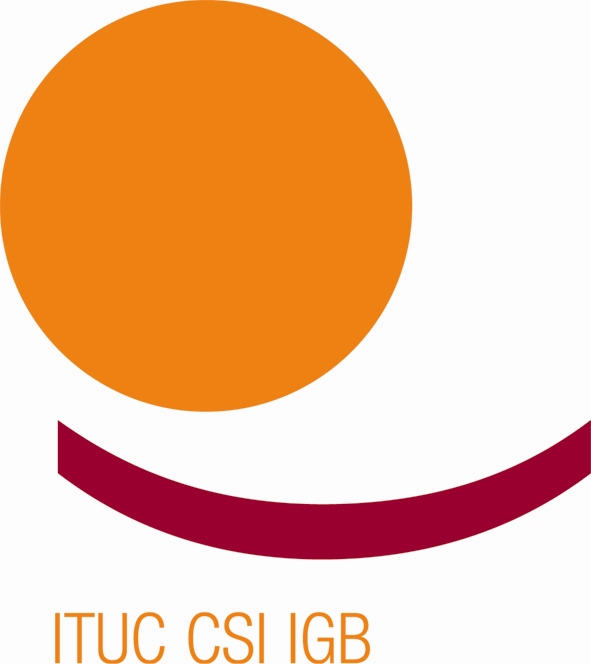 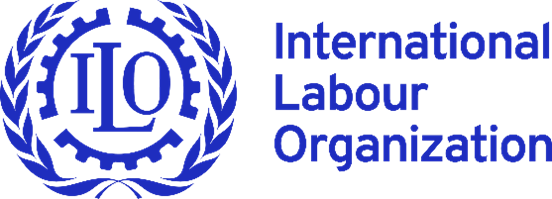 EKS – Prevencija oboljenja na radu - tumor
Strateški okvir nije dovoljno ambiciozan za borbu protiv tumora uzrokovanog na radu.
Trenutno samo 27 takvih kancerogena su predmet ograničenja, loših graničnih vrijednosti
Potrebno je usvojiti pristup zasnovan na riziku kako bi se odredile granične vrijednosti za kancerogene, a ne metodologiju koja gleda na zaštitu radnika kao na trošak.
Azbest: Strateški okvir samo govori o reviziji graničnih vrijednosti. EKS smatra da je prioritet da se Direktiva o azbestu modernizira temeljito, jer će tada bolje štititi radnike.
27. 04. 2023       Skopje
13
Károly György                 Seminar o sindikalnim i međunarodnim standardima rada
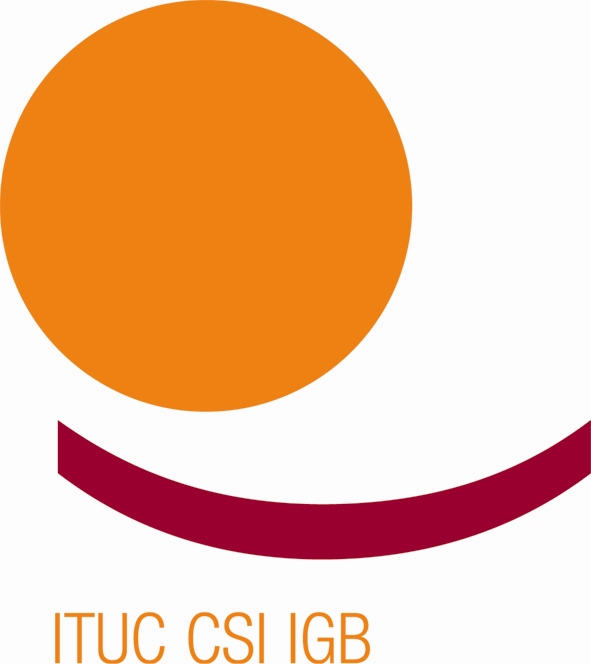 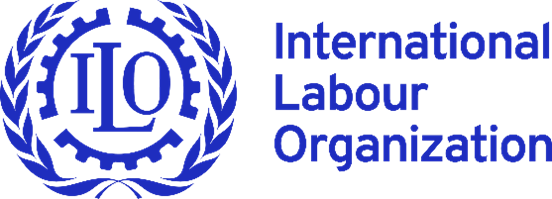 EKS - MSP / Psihosocijalni rizici
Muskuloskeletni poremećaji – Pristuo EK nije dovoljno ambiciozan. EKS poziva na usvajanje Direktive o MSP vezanim za rad
PSR – glavni razlog koji pokreće preduzeća da upravljaju zaštitom zdravlja i sigurnosti na radu je ispunjenje zakonskih obaveza.  PSR u propisima država članica se značajno razlikuju
Strateški okvir predlaže samo smjernice o psihosocijalnim rizicima  
Evropska komisija traži da socijalni partneri pokrenu akcije i ažuriraju važeće sporazume vezane za psihosocijalne rizike. Samostalni okvirni sporazum o stresu na radu – 2004 – nije u potpunosti proveden
Rodne dimenzije se trebaju uzeti u obzir prilikom izrade strategija o zaštiti zdravlja i sigurnosti na radu s ciljem sprečavanja profesionalnog stresa, počevši od modela procjene rizika.
Károly György                 Seminar o sindikalnim i međunarodnim standardima rada
27.4.2023.       Skopje
14
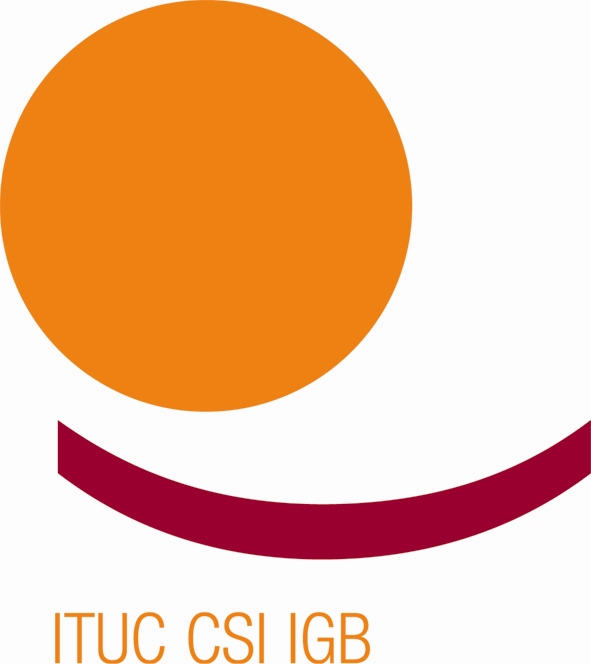 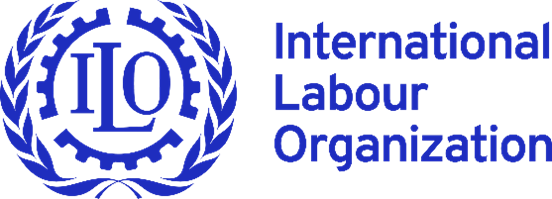 Sindikati – pravo na napuštanje radnog mjesta
‘Pravo na napuštanje radnog mjesta’ treba biti široko-rasprostranjeno temeljno pravo u EU – Evropski Parlament

EU Direktiva o pravu na napuštanje radnog mjesta
„pravo je radnika da se može udaljiti sa radnog mjesta i uzdržati se od elektronske komunikacije vezane za rad, kao što je razmjena elektronskih poruka ili drugih poruka izvan radnog vremena
Organizacija rada / upravljanje radom
Potrebno donijeti mjere za prevenciju
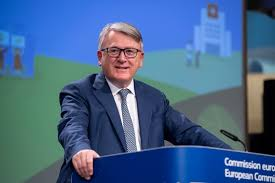 „Zašto bi neki radnici u Evropi trebali imati to pravo, a drugi ne. Moramo iskreno raditi na tome”
Okvir nastoji riješiti pitanje ovih promjena na način da moramo paziti da su svi zaštićeni – u svakom trenutku”
27.4.2023.       Skopje
Károly György                 Seminar o sindikalnim i međunarodnim standardima rada
15
EKS – Provedba u djelo
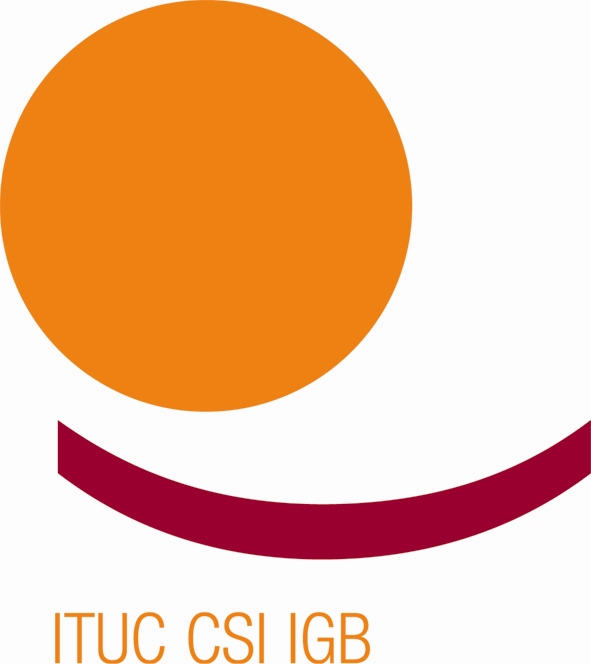 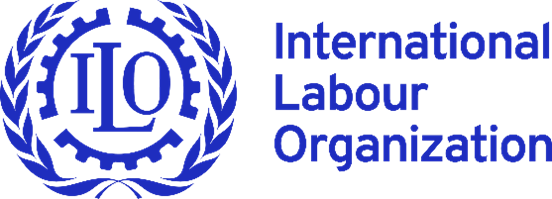 Države članice moraju pojačati provedbu.
1 inspektor rada na 10 000 radnika.
Potrebno ojačati mehanizme sankcioniranja.
Potrebno ojačati ulogu sindikalnih predstavnika za zaštitu zdravlja i sigurnosti na radu.
Socijalni partneri moraju biti pravilno uključeni u izradu i provedbu snažnih mjera zaštite zdravlja i sigurnosti na radu
Poseban organ Savjetodavnog komiteta za zaštitu zdravlja i sigurnosti na radu (ACSH) koji prati provedbu
neće biti moguće ostvariti željenu nultu viziju nezgoda i oboljenja na radu ako provedba nije prioritet
27.4.2023.       Skopje
16
Károly György                 Seminar o sindikalnim i međunarodnim standardima rada
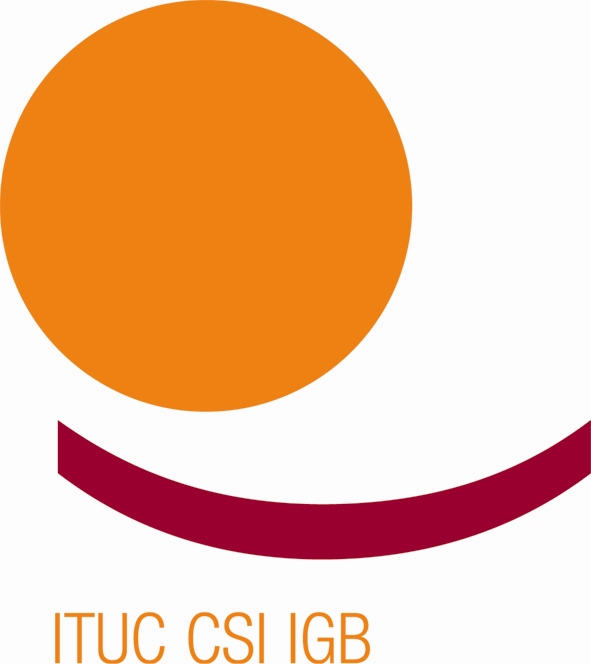 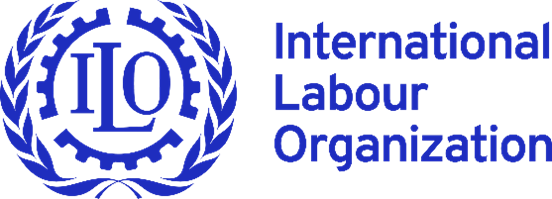 EKS – Novi modeli rada
„Potrebno modernizirati i pojednostaviti EU pravila o zaštiti zdravlja i sigurnosti na radu u kontekstu zelene i digitalne tranzicije” – Narativ “boljeg plana rada na propisima” ne smije oslabiti evropsko zakonodavstvo o zaštiti zdravlja i sigurnosti na radu, tako što bi utvrdio da je ovo prepreka za rast preduzeća i slobodno djelovanje na tržištu.
Komisija: „potrebno usvojiti novu Direktivu o zaštiti zdravlja i sigurnosti na radu u oblasti digitalizacije” – EKS poziva da se zaštita zdravlja i sigurnosti na radu integrira u propise. (primjer: Zakon o vještačkoj inteligenciji ne govori u upotrebi vještačke inteligencije kao mjeri kontrole i nadzora nad radnicima)
Samo-zaposleni, radnici na platformama moraju biti obuhvaćeni propisima o zaštiti zdravlja i sigurnosti na radu.
27.4.2023.       Skopje
17
Károly György                 Seminar o sindikalnim i međunarodnim standardima rada
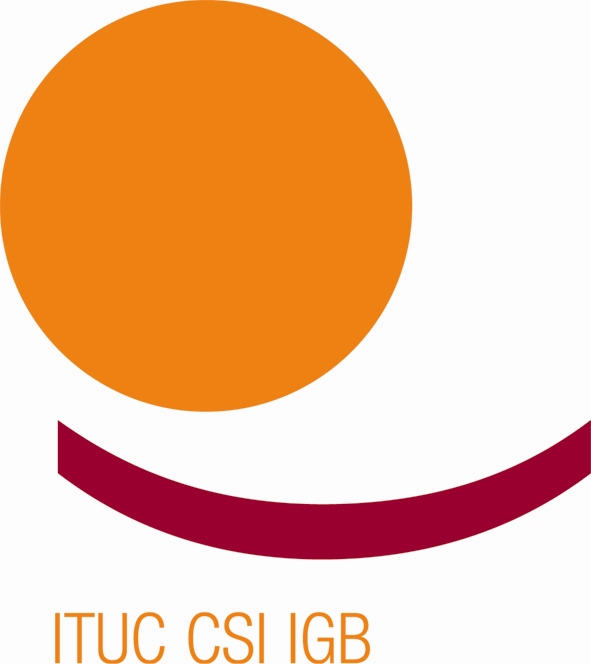 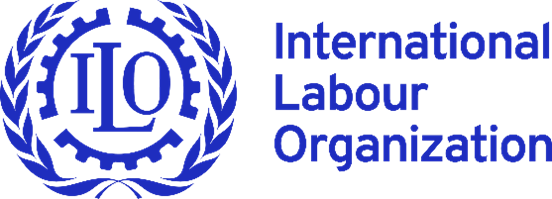 Strateški okvir EU o zaštiti zdravlja i sigurnostina radu –							Nacionalne politike
EK poziva države članice da ažuriraju i izrade svoje nacionalne strategije o zaštiti zdravlja i sigurnosti na radu prema strateškom okviru – u saradnji sa socijalnim partnerima

Samit o zaštiti zdravlja i sigurnosti na radu 2023 - primjeri napretka i procjena prilagođavanja
	Proces ocjene na nacionalnom nivou – uključenost sindikata !
27.4.2023.       Skopje
Károly György                 Seminar o sindikalnim i međunarodnim standardima rada
18
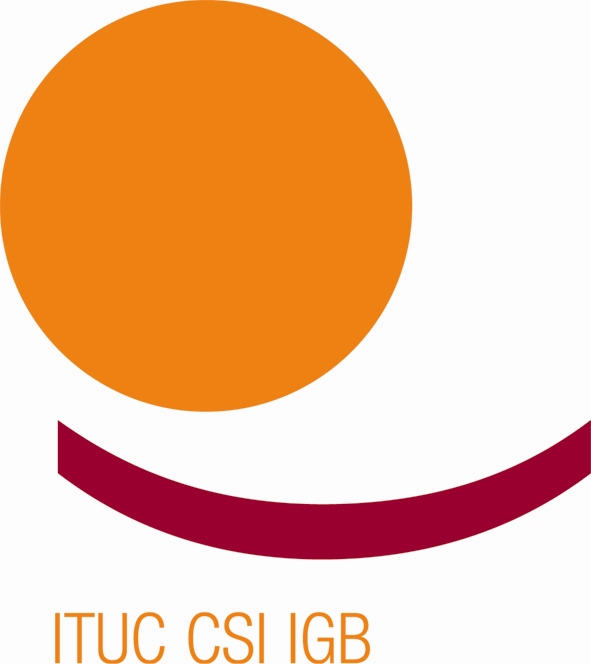 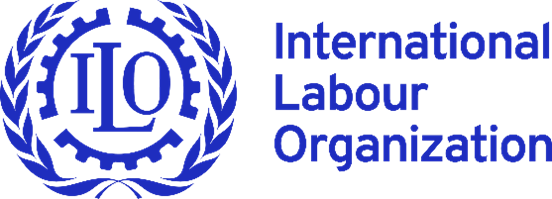 Sindikati – korištenje Strateškog okvira EUo zaštiti zdravlja i sigurnosti na radu:
Ugraditi / dati prioritet zaštiti zdravlja i sigurnosti na radu u sindikalnim politikama – zajedno sa granskim sindikatima
Mjere za jačanje kapaciteta s ciljem jačanja sindikata u preduzećima koja će se baviti pitanjima zaštite zdravlja i sigurnosti na radu
Uključivanje u određivanje politika o zaštiti zdravlja i sigurnosti na radu – učešće u nacionalnim strukturama za zaštitu zdravlja i sigurnosti na radu
Aktivna uloga u određivanju i provedbu / nadzor nacionalnih strategija
Govoriti izvan preduzeća o pitanjima zaštite zdravlja i sigurnosti na radu – govoriti o tome u javnosti
Otvoriti se prema netradicionalnim grupama poslodavaca
27.4.2023.       Skopje
Károly György                 Seminar o sindikalnim i međunarodnim standardima rada
19